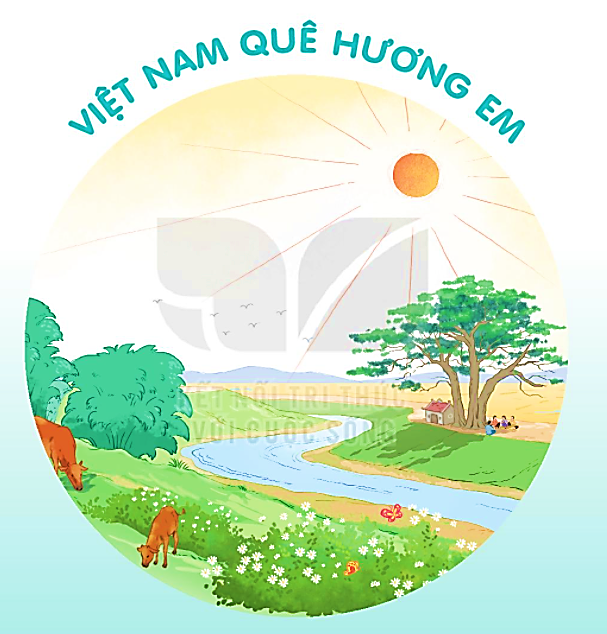 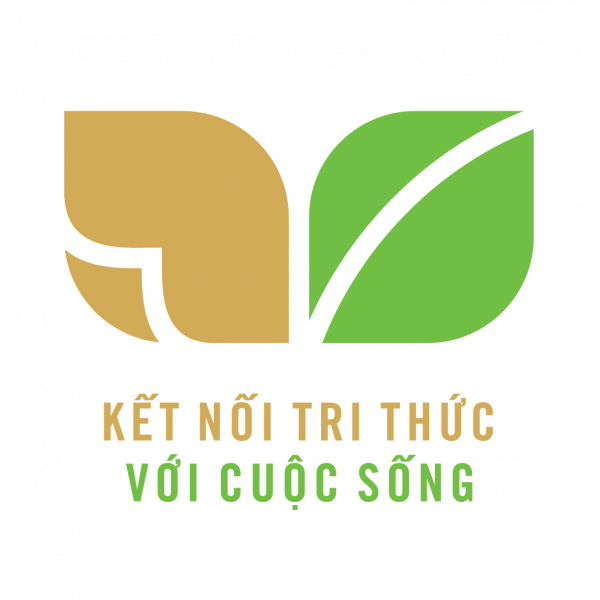 TRÊN CÁC MIỀN ĐẤT NƯỚC
BÀI 26
BÀI 26
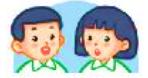 Em đã từng đến thăm những vùng miền nào của đất nước mình?
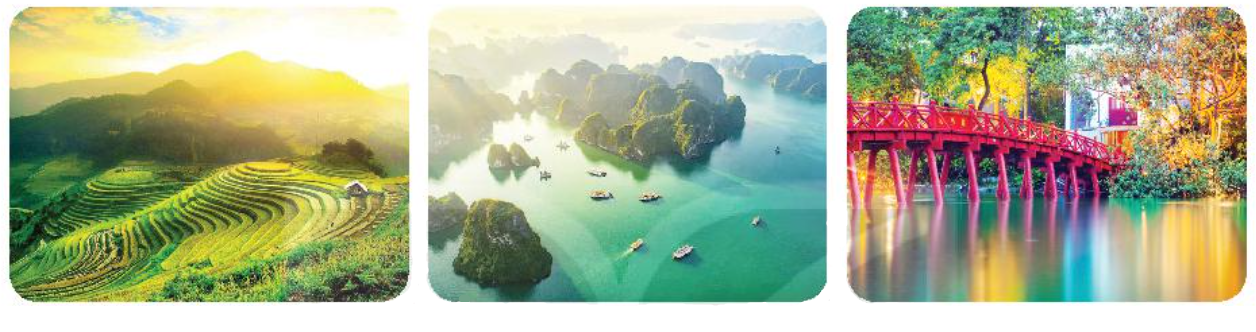 Cầu Thê Húc, 
đền Ngọc Sơn 
ở Hà Nội
Ruộng bậc thang ở Sa Pa
Vịnh Hạ Long
ở Quảng Ninh
TRÊN CÁC MIỀN ĐẤT NƯỚC
BÀI 26
BÀI 26
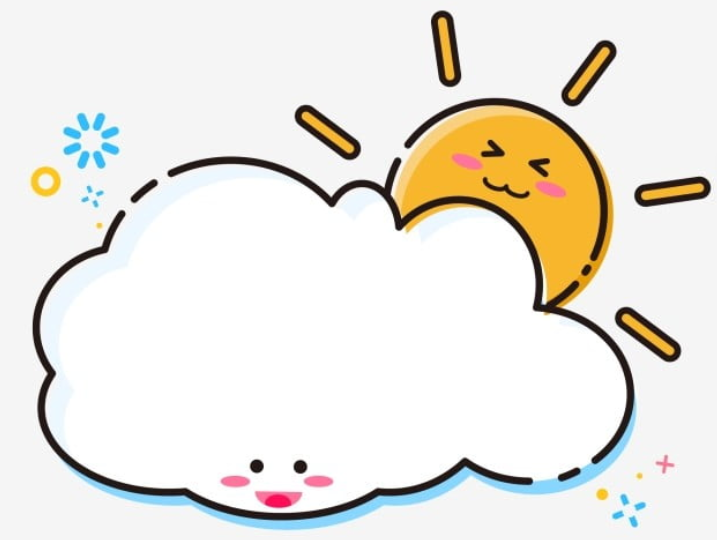 TIẾT 1 – 2
ĐỌC
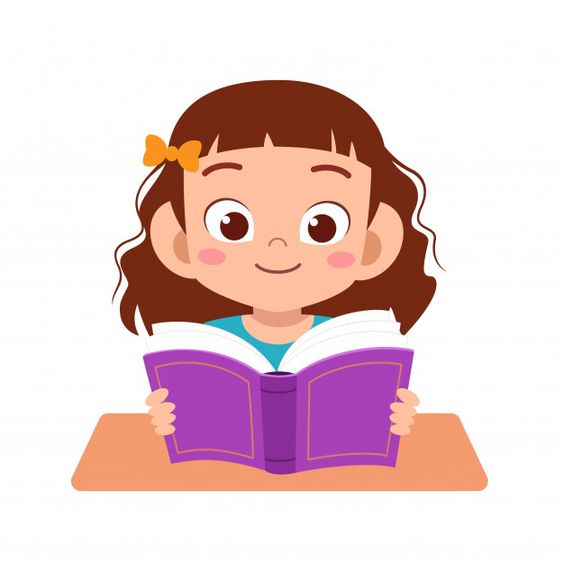 TRÊN CÁC MIỀN ĐẤT NƯỚC
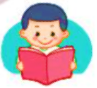 ĐỌC
Đất nước Việt Nam thật tươi đẹp. Hãy cùng nhau đi thăm các miền đất nước qua những câu ca dao.
Đầu tiên, chúng ta sẽ đến Phú Thọ, miền Bắc 
nước ta, nơi có đền thờ Vua Hùng, nơi được gọi 
là “quê cha đất tổ”:
Dù ai đi ngược về xuôi
Nhớ ngày Giỗ Tổ mùng Mười tháng Ba.
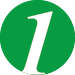 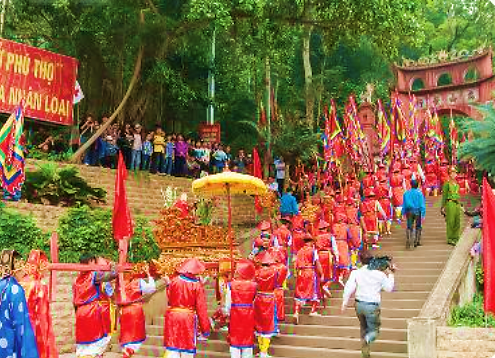 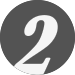 Tiếp đến, chúng ta cùng vào miền Trung:
Đường vô xứ Nghệ quanh quanh
Non xanh nước biếc như tranh họa đồ.
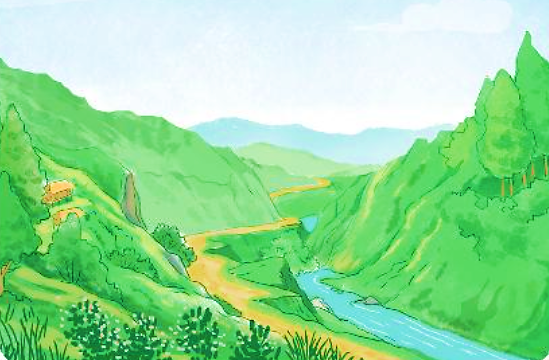 Và chúng ta cùng khám phá miền đất Nam Bộ:
        Đồng Tháp Mười cò bay thẳng cánh
         Nước Tháp Mười lóng lánh cá tôm.
Vậy là chúng ta đã đi qua ba miền Bắc, Trung, Nam của đất nước. Nơi nào cũng để lại biết bao tình cảm mến thương.
(Thùy Dương tổng hợp)
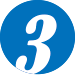 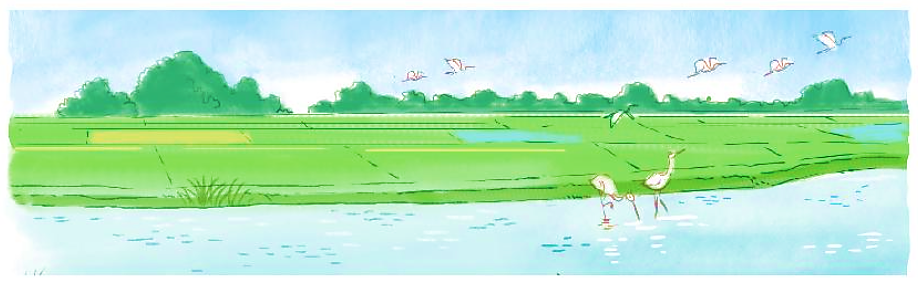 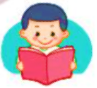 ĐỌC
TRÊN CÁC MIỀN ĐẤT NƯỚC
tươi đẹp
Đất nước Việt Nam thật tươi đẹp. Hãy cùng nhau đi thăm các miền đất nước qua những câu ca dao.
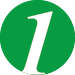 ca dao
Hãy cùng nhau đi thăm các miền đất nước qua những câu ca dao.
ca dao
: thơ do nhân dân sáng tác, được truyền miệng.
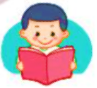 ĐỌC
Đầu tiên, chúng ta sẽ đến Phú Thọ, miền Bắc nước ta, nơi có đền thờ Vua Hùng, nơi được gọi là “quê cha đất tổ”:
                             Dù ai đi ngược về xuôi
                    Nhớ ngày Giỗ Tổ mùng Mười tháng Ba.
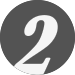 Tiếp đến, chúng ta cùng vào miền Trung:
    Đường vô xứ Nghệ quanh quanh
    Non xanh nước biếc như tranh họa đồ.
Và chúng ta cùng khám phá miền đất Nam Bộ:
                             Đồng Tháp Mười cò bay thẳng cánh
                             Nước Tháp Mười lóng lánh cá tôm.
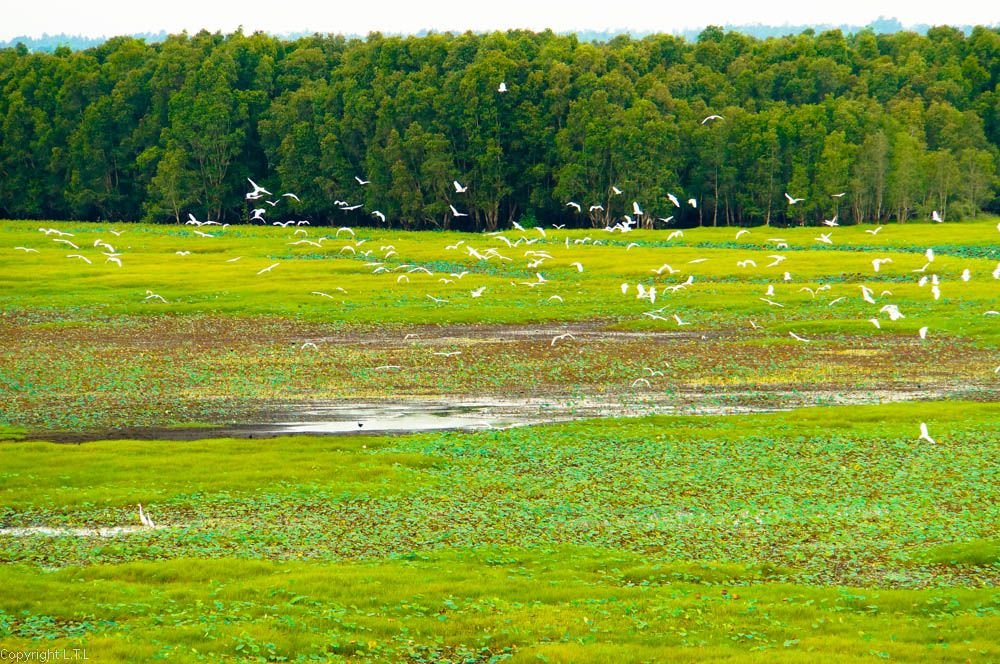 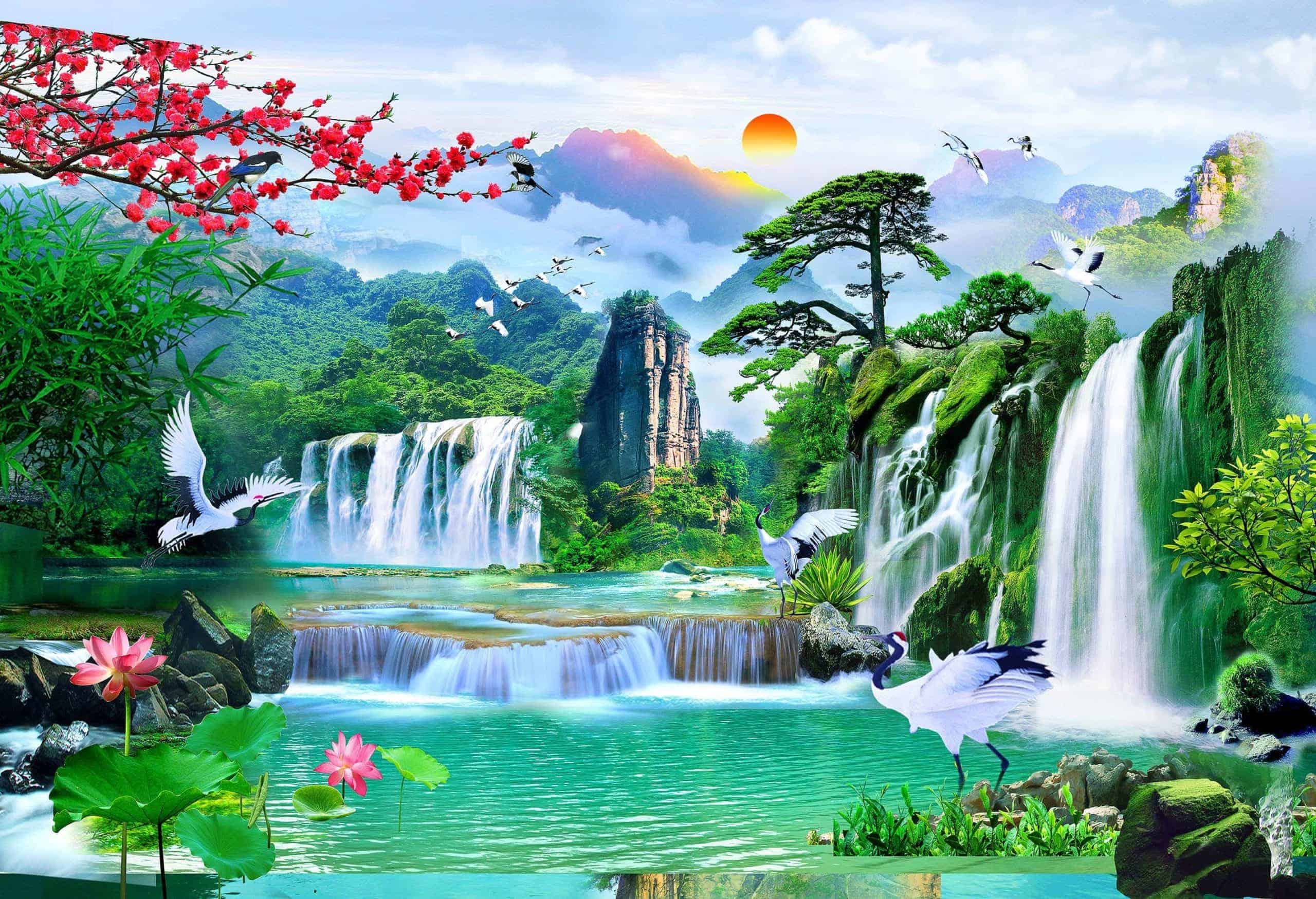 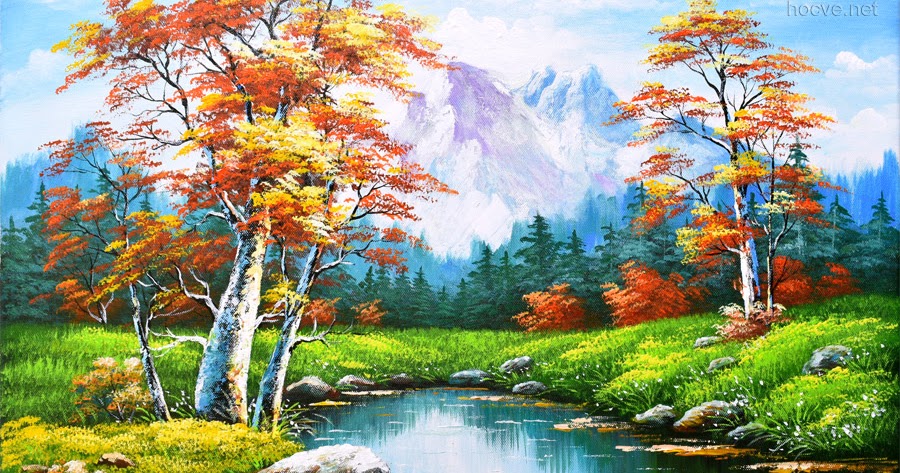 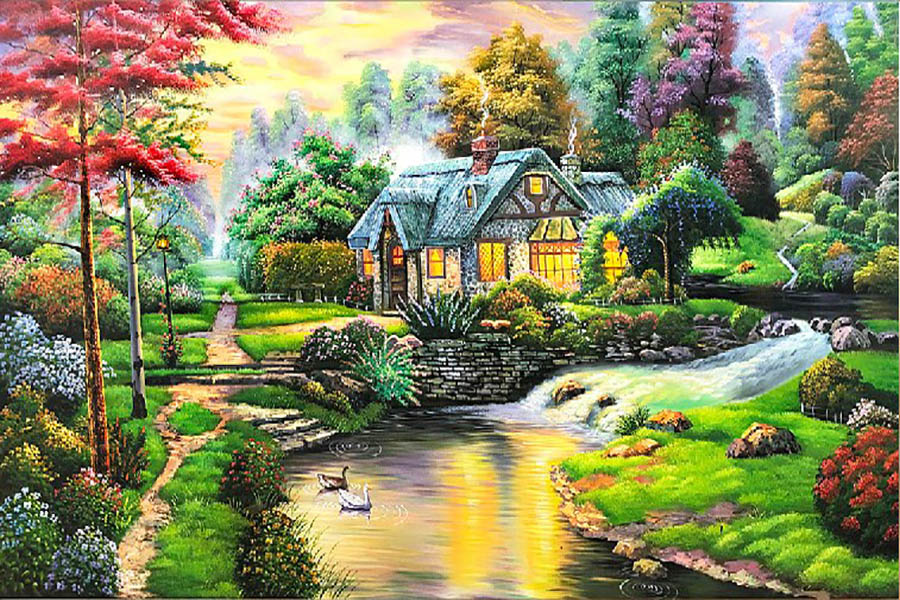 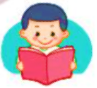 ĐỌC
Vậy là chúng ta đã đi qua ba miền Bắc, Trung, Nam của đất nước. Nơi nào cũng để lại biết bao tình cảm mến thương.
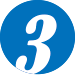 ĐỌC NHÓM
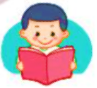 ĐỌC
TRÊN CÁC MIỀN ĐẤT NƯỚC
Đất nước Việt Nam thật tươi đẹp. Hãy cùng nhau đi thăm các miền đất nước qua những câu ca dao.
Đầu tiên, chúng ta sẽ đến Phú Thọ, miền Bắc 
nước ta, nơi có đền thờ Vua Hùng, nơi được gọi 
là “quê cha đất tổ”:
Dù ai đi ngược về xuôi
Nhớ ngày Giỗ Tổ mùng Mười tháng Ba.
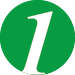 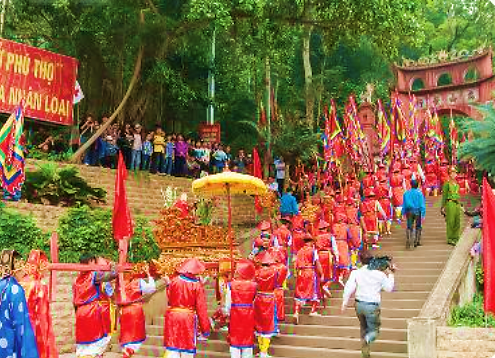 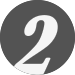 Tiếp đến, chúng ta cùng vào miền Trung:
Đường vô xứ Nghệ quanh quanh
Non xanh nước biếc như tranh họa đồ.
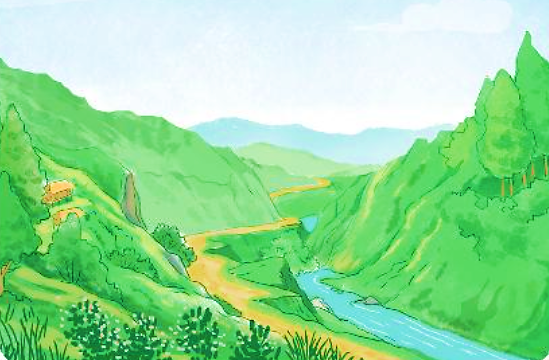 Và chúng ta cùng khám phá miền đất Nam Bộ:
Đồng Tháp Mười cò bay thẳng cánh
Nước Tháp Mười lóng lánh cá tôm.
Vậy là chúng ta đã đi qua ba miền Bắc, Trung, Nam của đất nước. Nơi nào cũng để lại biết bao tình cảm mến thương.
(Thùy Dương tổng hợp)
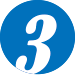 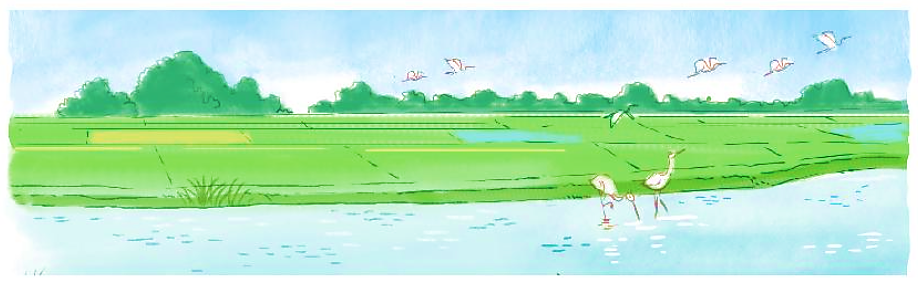 Trả lời câu hỏi
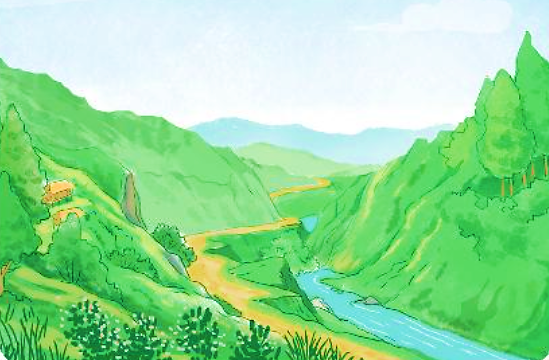 TRẢ LỜI CÂU HỎI
1. Tìm các câu thơ nói về:
a. Xứ Nghệ
b. Ngày Giỗ Tổ Hùng Vương
Đường vô xứ Nghệ quanh quanh
Non xanh nước biếc như tranh họa đồ.
Dù ai đi ngược về xuôi
Nhớ ngày Giỗ Tổ mùng Mười tháng Ba.
Đồng Tháp Mười cò bay thẳng cánh
Nước Tháp Mười lóng lánh cá tôm.a
c. Đồng Tháp Mười
2. Ngày Giỗ Tổ là ngày nào?
Tháng 3
10
Âm lịch
Dù ai đi ngược về xuôi
Nhớ ngày Giỗ Tổ mùng Mười tháng Ba.
3. Tìm từ ngữ miêu tả vẻ đẹp của xứ Nghệ.
Non xanh nước biếc
Như tranh họa đồ
Đường vô xứ Nghệ quanh quanh
Non xanh nước biếc như tranh họa đồ.
4. Chọn ý giải thích đúng cho mỗi câu sau:
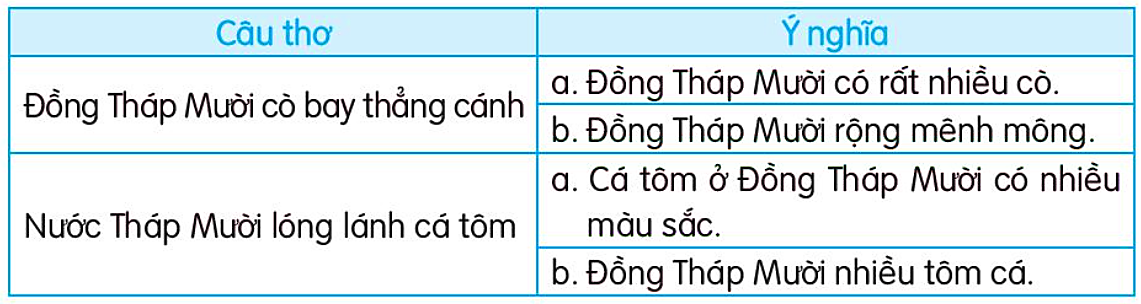 * Học thuộc lòng các câu ca dao trong bài.
Đường vô xứ Nghệ quanh quanh
Non xanh nước biếc như tranh họa đồ.
Đồng Tháp Mười cò bay thẳng cánh
Nước Tháp Mười lóng lánh cá tôm.a
Dù ai đi ngược về xuôi
Nhớ ngày Giỗ Tổ mùng Mười tháng Ba.
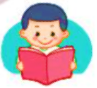 ĐỌC
TRÊN CÁC MIỀN ĐẤT NƯỚC
Đất nước Việt Nam thật tươi đẹp. Hãy cùng nhau đi thăm các miền đất nước qua những câu ca dao.
Đầu tiên, chúng ta sẽ đến Phú Thọ, miền Bắc 
nước ta, nơi có đền thờ Vua Hùng, nơi được gọi 
là “quê cha đất tổ”:
Dù ai đi ngược về xuôi
Nhớ ngày Giỗ Tổ mùng Mười tháng Ba.
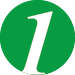 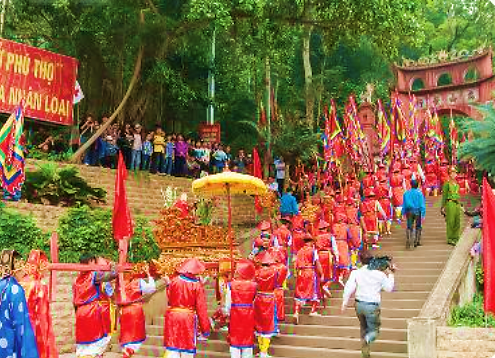 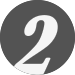 Tiếp đến, chúng ta cùng vào miền Trung:
Đường vô xứ Nghệ quanh quanh
Non xanh nước biếc như tranh họa đồ.
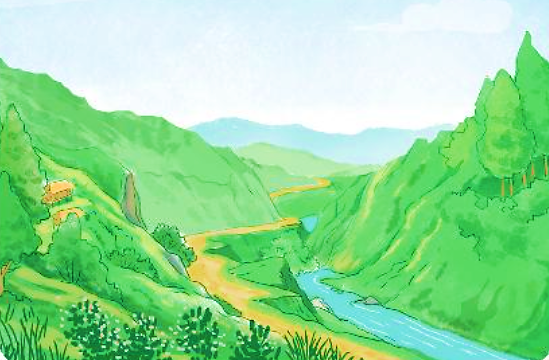 Và chúng ta cùng khám phá miền đất Nam Bộ:
Đồng Tháp Mười cò bay thẳng cánh
Nước Tháp Mười lóng lánh cá tôm.
Vậy là chúng ta đã đi qua ba miền Bắc, Trung, Nam của đất nước. Nơi nào cũng để lại biết bao tình cảm mến thương.
(Thùy Dương tổng hợp)
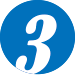 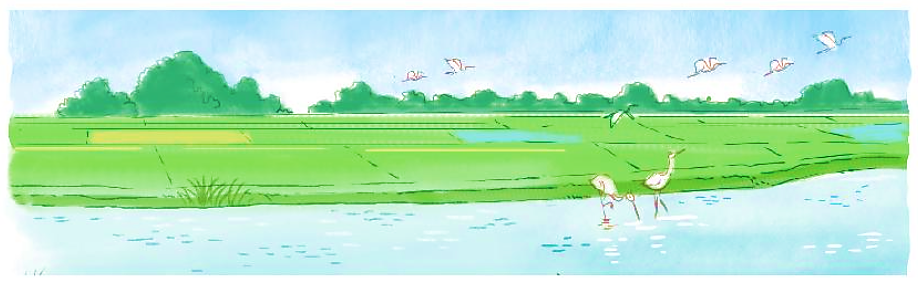 Luyện tập
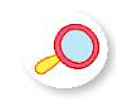 LUYỆN TẬP
1. Tìm những tên riêng được nhắc đến trong bài.
 Việt Nam, Phú Thọ, Bắc, Vua Hùng, Nghệ, Nam Bộ, Tháp Mười, Trung, Nam
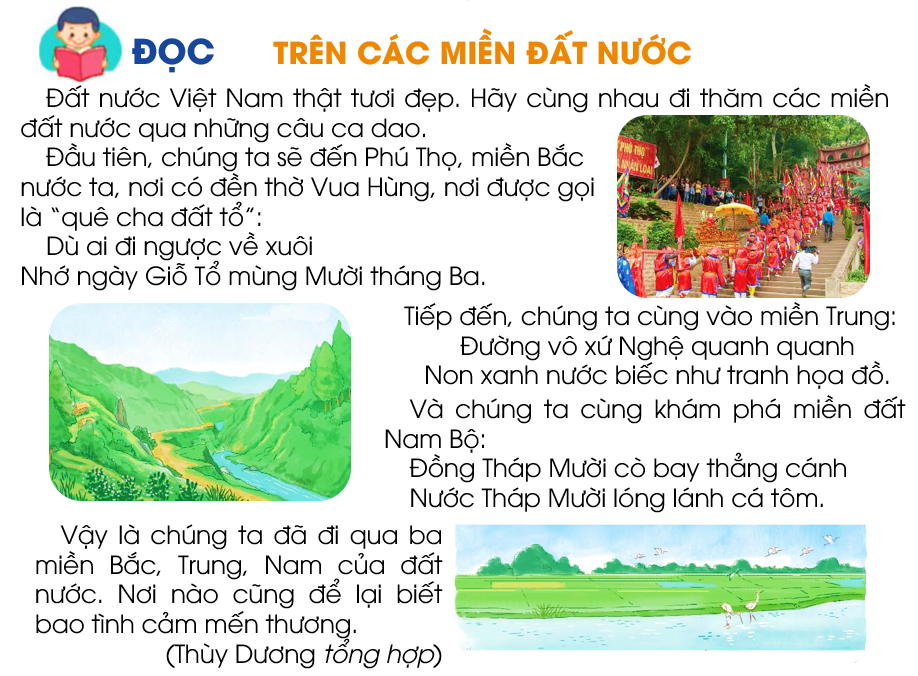 Việt Nam
Phú Thọ
2. Các câu ở cột A thuộc kiểu câu nào ở cột B?
Bắc
Vua Hùng
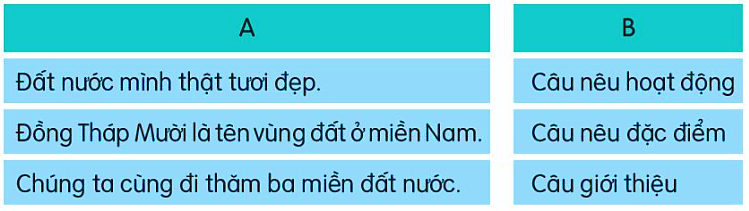 Nghệ
Nam Bộ
Tháp Mười
Trung
Nam
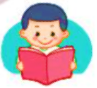 ĐỌC
TRÊN CÁC MIỀN ĐẤT NƯỚC
Đất nước Việt Nam thật tươi đẹp. Hãy cùng nhau đi thăm các miền đất nước qua những câu ca dao.
Đầu tiên, chúng ta sẽ đến Phú Thọ, miền Bắc 
nước ta, nơi có đền thờ Vua Hùng, nơi được gọi 
là “quê cha đất tổ”:
Dù ai đi ngược về xuôi
Nhớ ngày Giỗ Tổ mùng Mười tháng Ba.
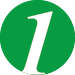 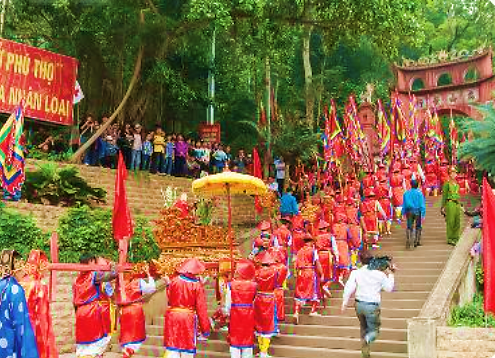 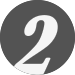 Tiếp đến, chúng ta cùng vào miền Trung:
Đường vô xứ Nghệ quanh quanh
Non xanh nước biếc như tranh họa đồ.
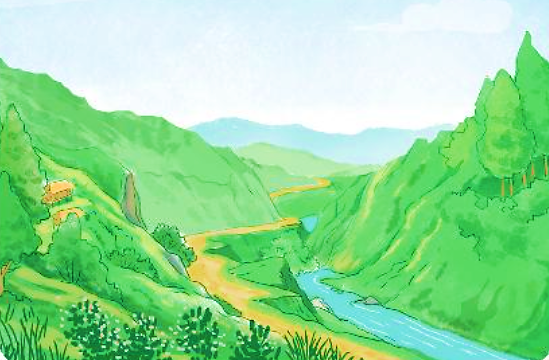 Và chúng ta cùng khám phá miền đất Nam Bộ:
Đồng Tháp Mười cò bay thẳng cánh
Nước Tháp Mười lóng lánh cá tôm.
Vậy là chúng ta đã đi qua ba miền Bắc, Trung, Nam của đất nước. Nơi nào cũng để lại biết bao tình cảm mến thương.
(Thùy Dương tổng hợp)
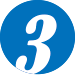 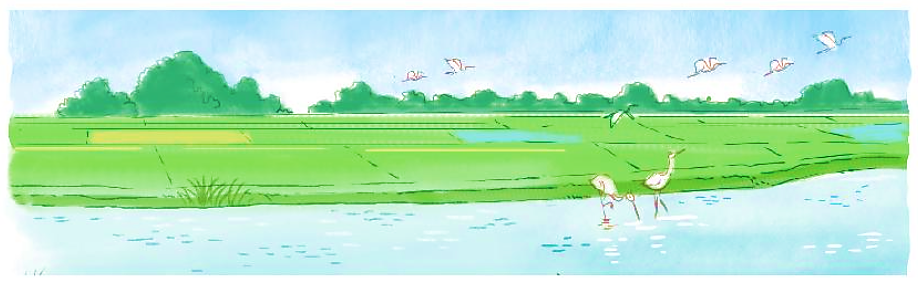